Einsatz digitaler Medien im Mathematikunterricht
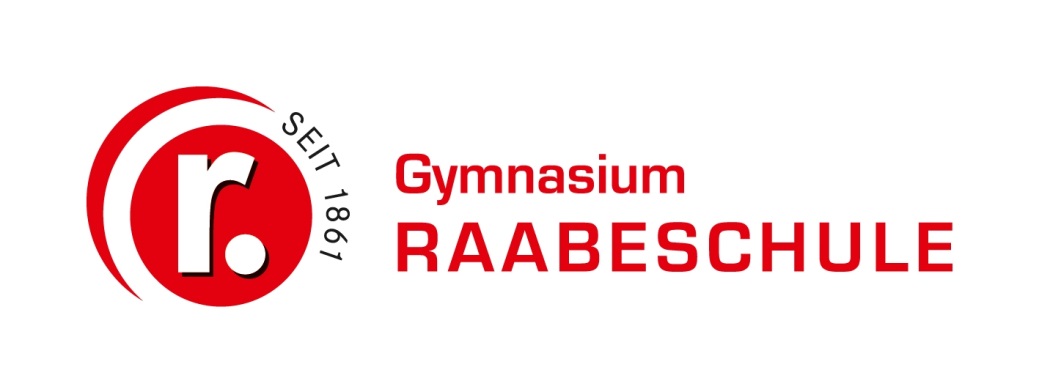 ClassPadGrafikrechner mit Computer-Algebra-System
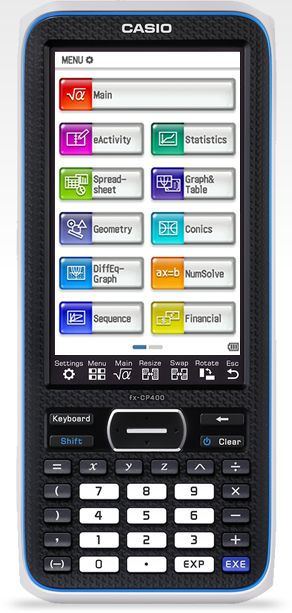 ClassPad II (FX-CP400)
139,95 € über dynatech.de bei 
Einzelbestellung

Die ClassPad-App wird der Schule
von CASIO 3 Jahre kostenlos 
zur Verfügung gestellt
ClassPad-App
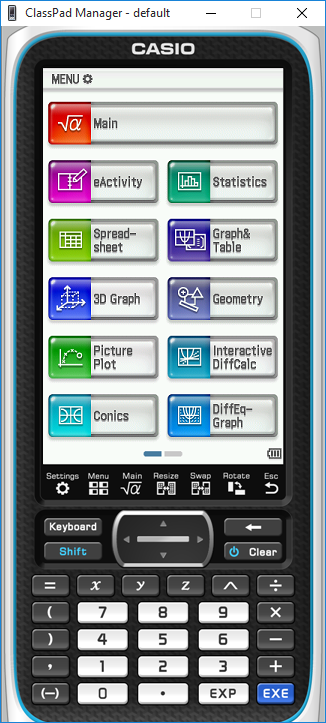 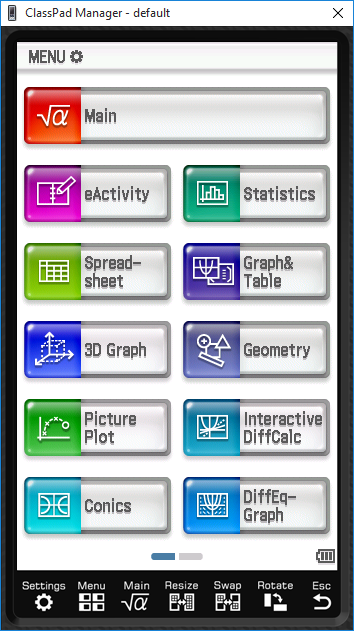 Festgröße-Modus
LCD-Anzeige
ClassPad-App
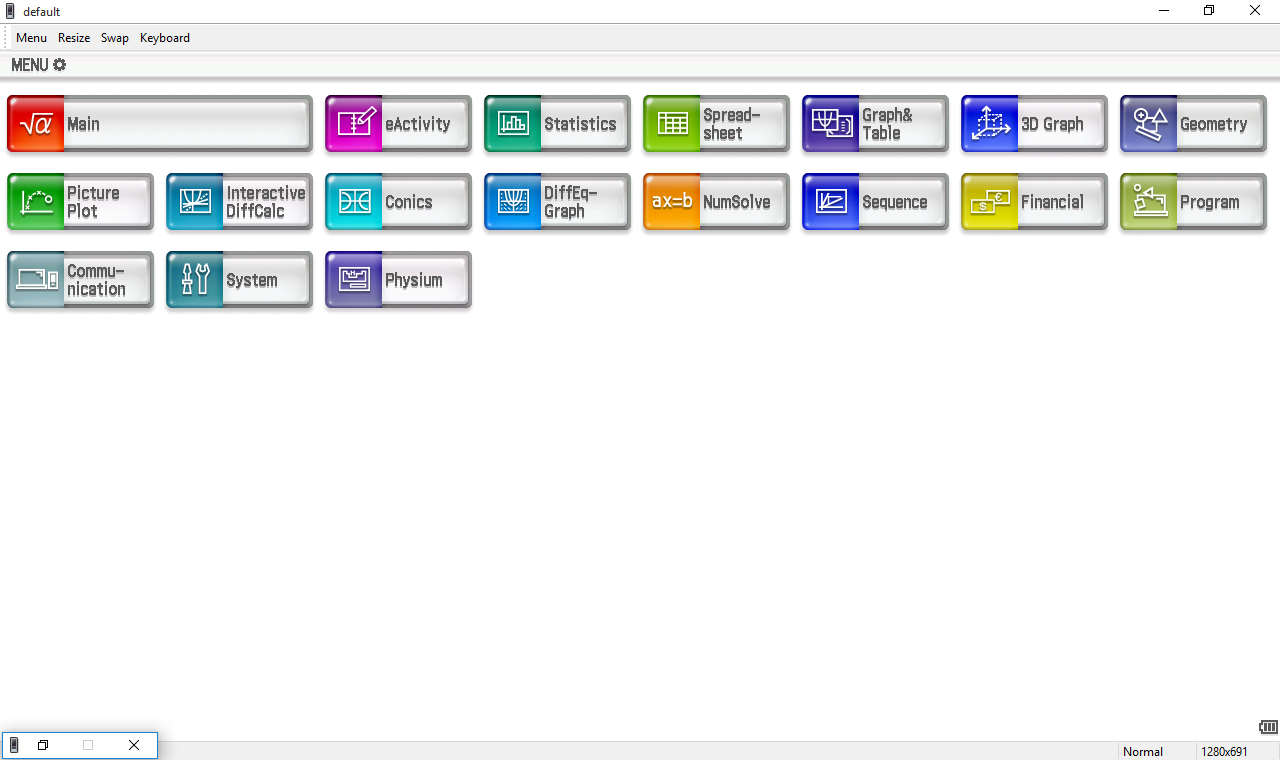 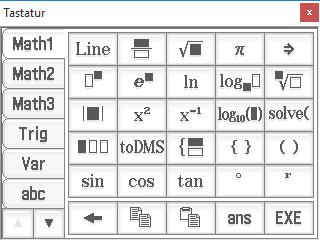 Anpassmodus
GeoGebra
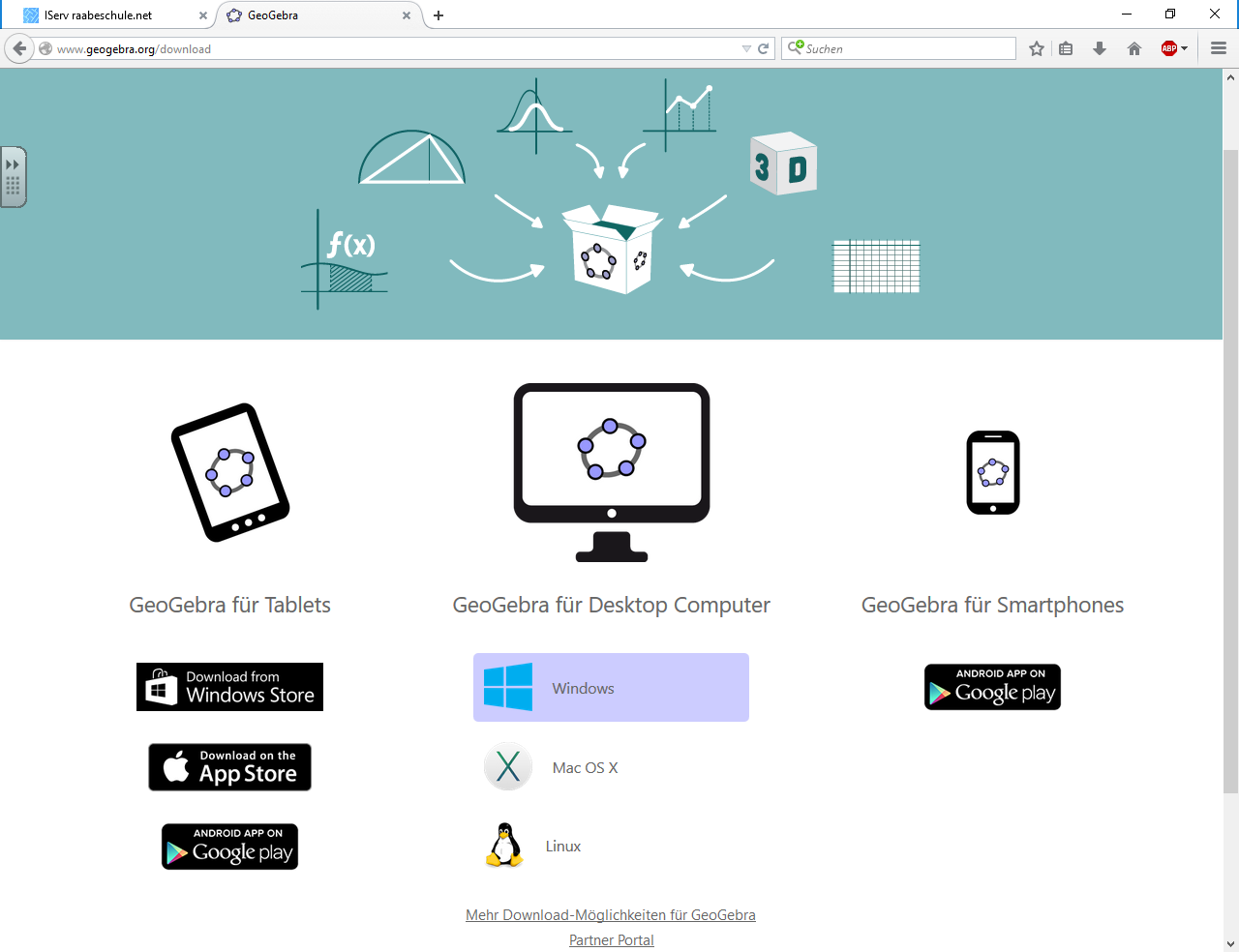 kostenloser 
Download
im Internet
GeoGebra
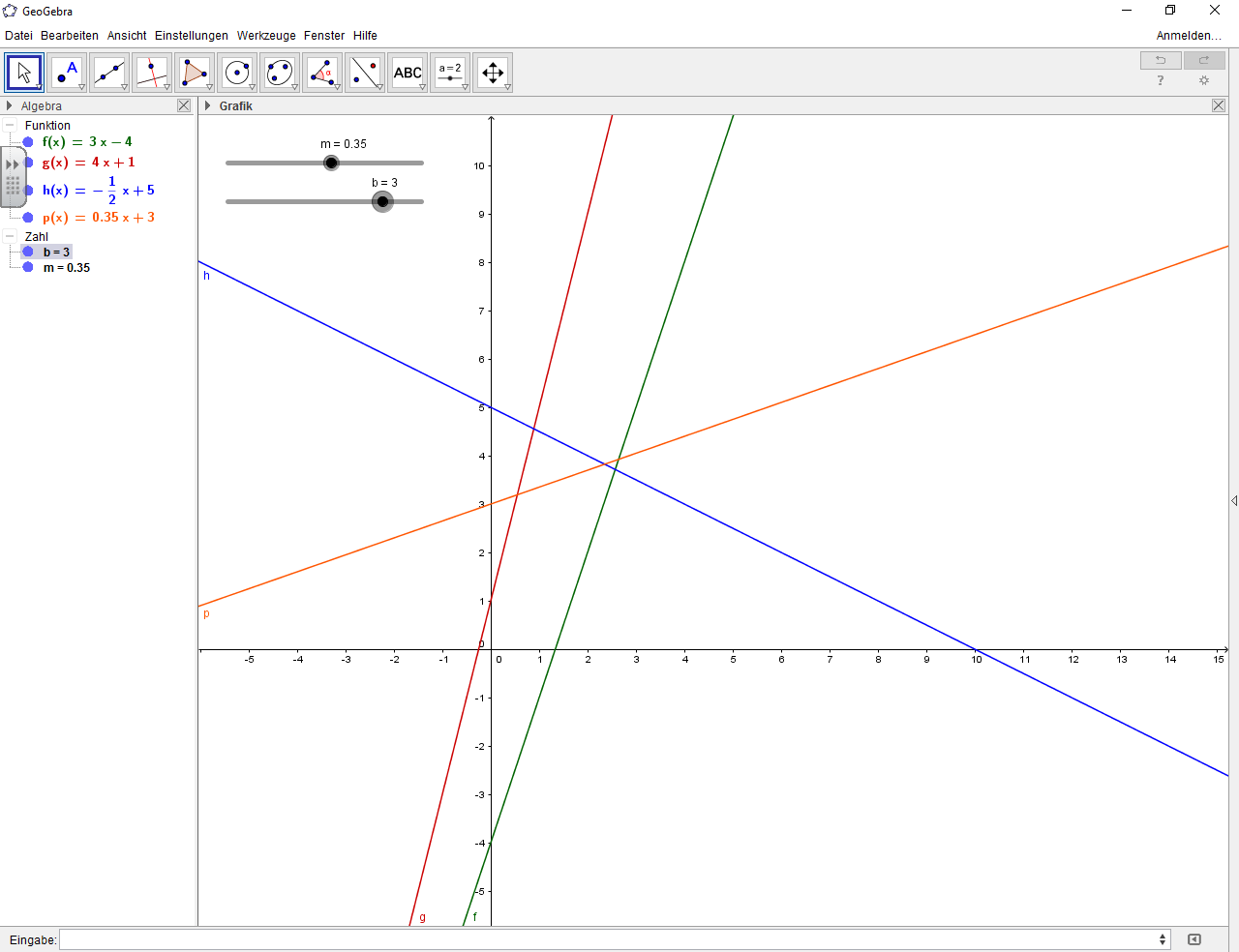 GeoGebra
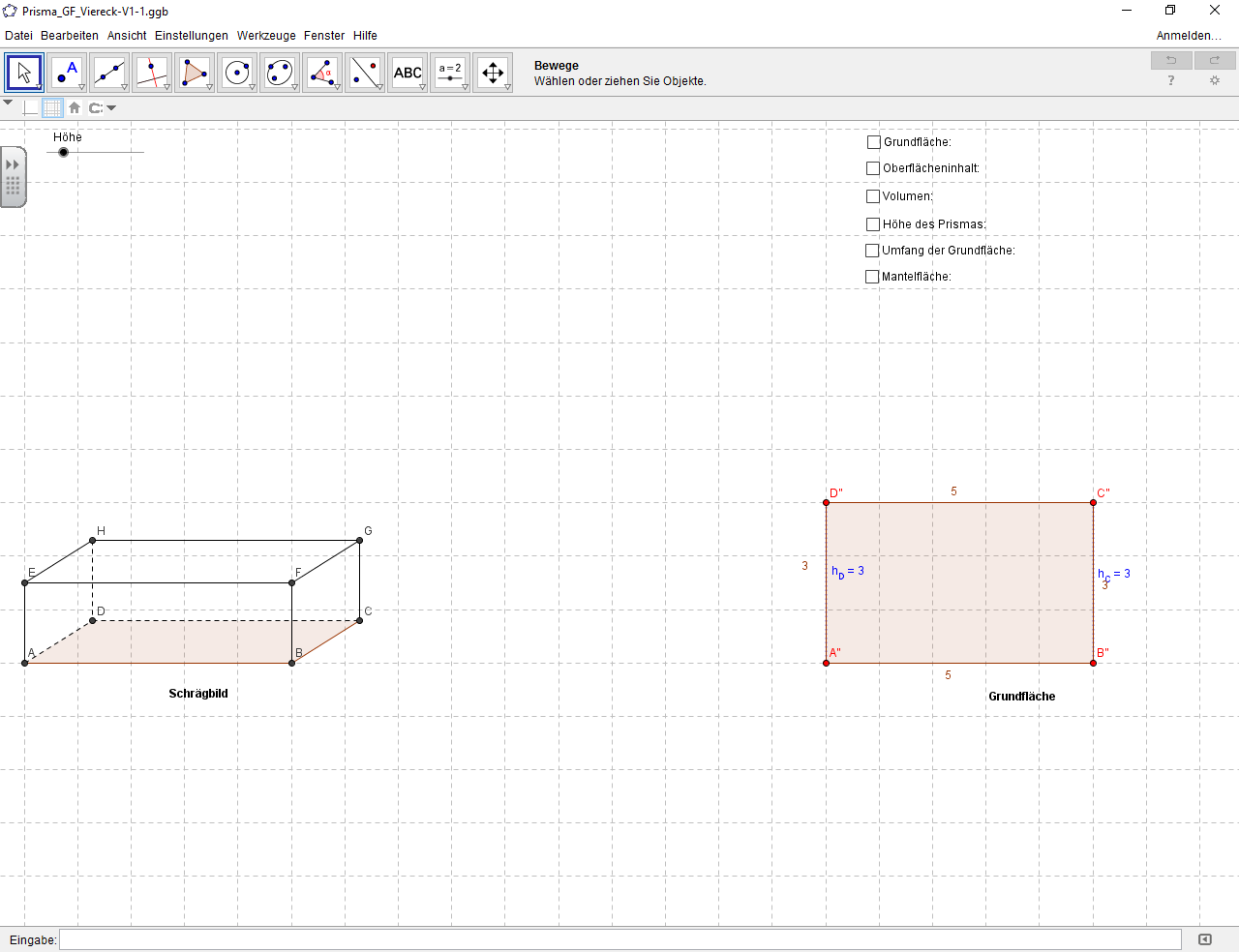 EUKLID DynaGeo
kostenloser 
Download
im Internet
EUKLID DynaGeo
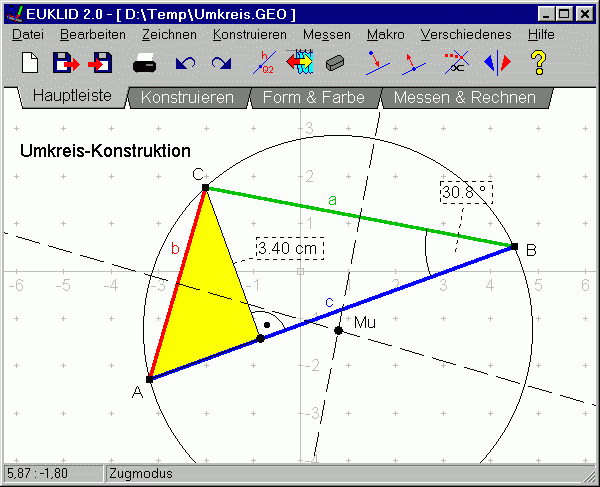 Einsatzmöglichkeiten des Tabletsim Unterricht
Klasse 7:
Dreiecksgeometrie (GeoGebra, Euklid)
Rationale Zahlen (Taschenrechnerfunktion)
Potenzen und Zinsen (Taschenrechnerfunktion, Excel)
Relative Häufigkeit und Wahrscheinlichkeiten (Taschenrechnerfunktion, GeoGebra, Excel)
Zuordnungen (GeoGebra)
Einsatzmöglichkeiten des Tabletsim Unterricht
Klasse 8:
Terme und Gleichungen (Classpad-App)
Lineare Funktionen (GeoGebra)
Mehrstufige Zufallsexperimente (Classpad-App, GeoGebra)
Lineare Gleichungssysteme (Classpad-App)
Flächen und Volumina (GeoGebra, Euklid)
Einsatzmöglichkeiten des Tabletsim Unterricht
Klasse 5:
Statistische Erhebungen (Excel)
Körper und Figuren (GeoGebra, Euklid)
Flächen- und Rauminhalt (GeoGebra, Euklid)
Klasse 6: 
Symmetrie (GeoGebra, Euklid)
Statistische Daten (Excel)